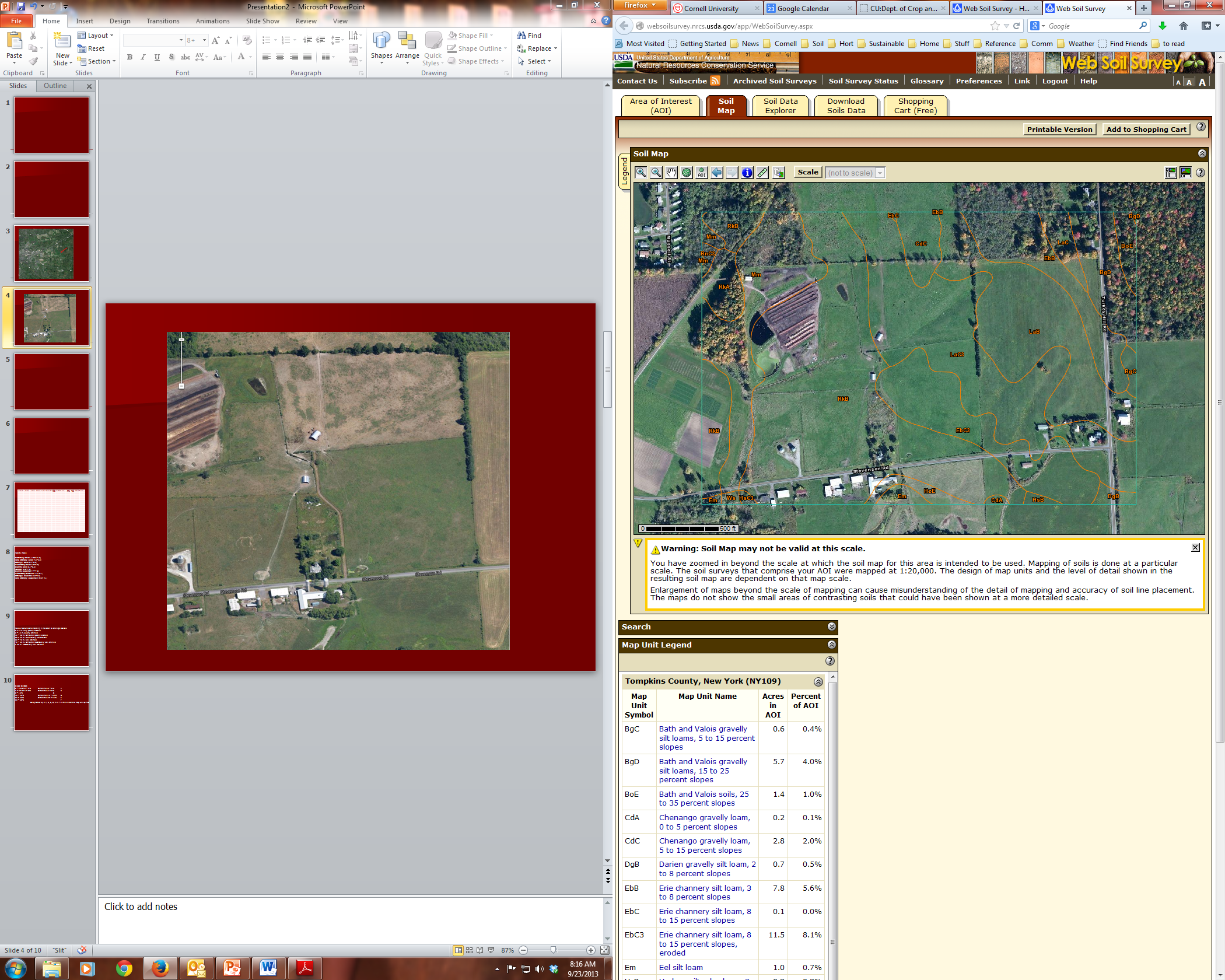 8.1
8.2
5.1
11.1
8.3
10.1
10.2
6.1
11.2
6.2
5.2
7.1
10.3
13.1
15.1
7.2
5.3
6.3
7.3
1.3
11.3
1.2
16.1
9.1
2.3
14.1
1.1
2.2
12.1
2.1
3.3
14.2
3.1
3.2
12.2
12.3
9.2
16.2
4.1
4.2
4.3
13.2
9.3
15.2
14.3
15.3
16.3
13.3